Spelling Y3
Mastering spellings: building on the foundations of phonics 

Spring 2
Week 4
Year 3  - Spring 2
Week 4 - Monday
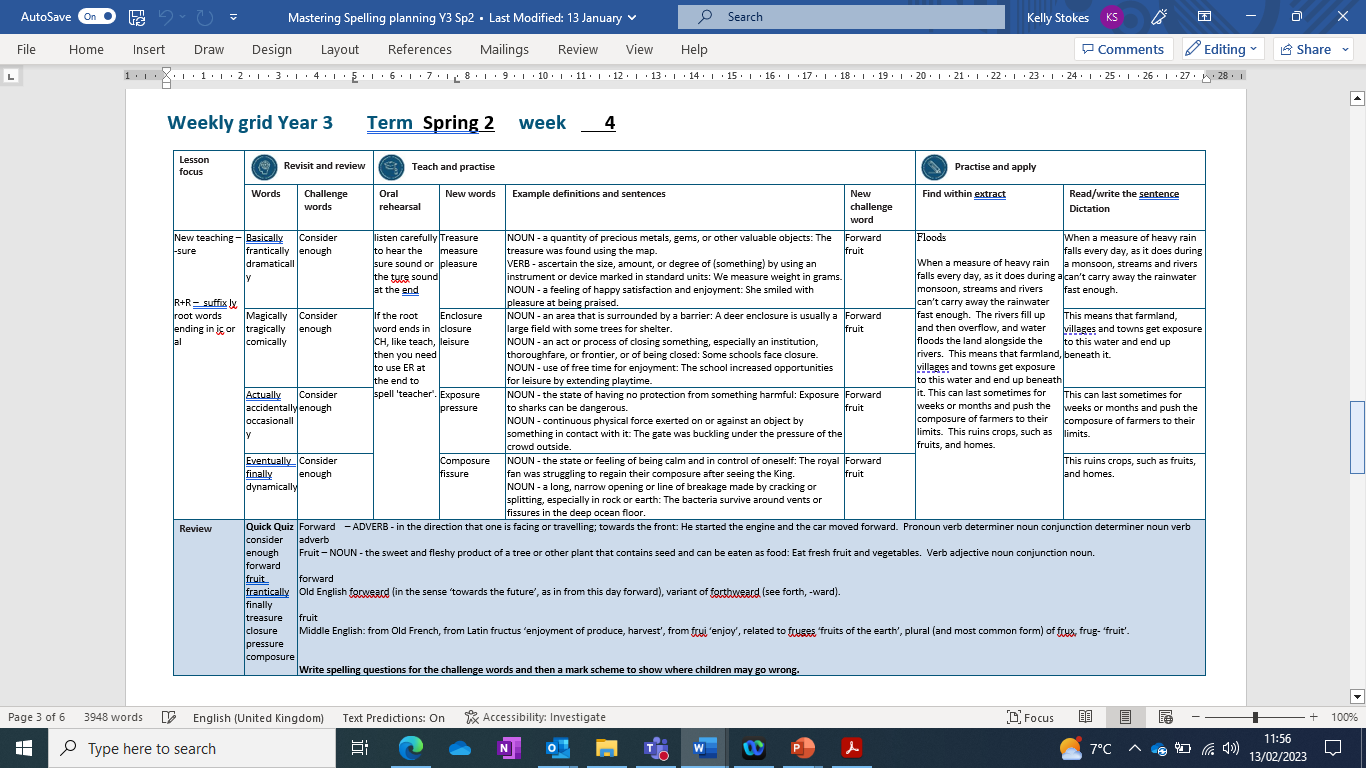 Let’s Revisit and Review…
Do you remember this challenge word?
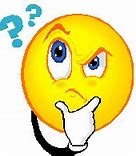 consider
VERB
Definition -think carefully about (something), typically before making a decision
________
We need to consider how to move forward.
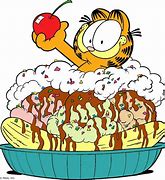 enough
DETERMINER
Definition - as much or as many as required
I have had enough food for lunch.
______
The suffix-ly
-ly
-lyCreating adverbs using the suffix –ly where the root word ends in ‘ic’.  Rule – ic + ally
-lyCreating adverbs using the suffix –ly where the root word ends in ‘al’.  Rule – al + ly
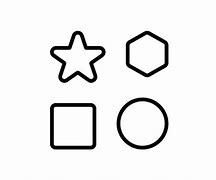 basically
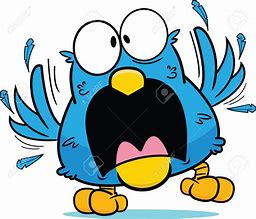 frantically
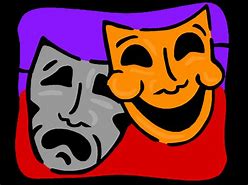 dramatically
Let’s Teach and Practise
Words ending in -sure
Listen carefully to hear the sure sound or the ture sound at the end.If the root word ends in CH, like teach, then you need to use ER at the end to spell 'teacher'
-sure
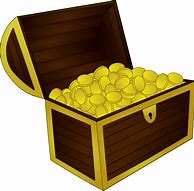 treasure
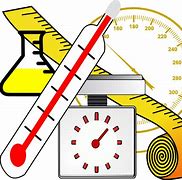 measure
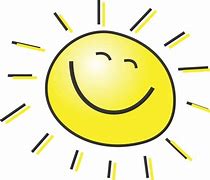 pleasure
treasure
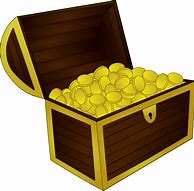 NOUN
Definition - a quantity of precious metals, gems, or other valuable objects
measure
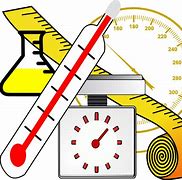 VERB
Definition - ascertain the size, amount, or degree of (something) by using an instrument or device marked in standard units
pleasure
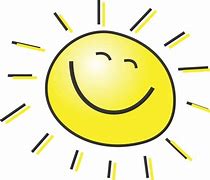 NOUN
Definition -  a feeling of happy satisfaction and enjoyment
_________
The treasure was found using the map.
We measure weight in grams.
________
________
She smiled with pleasure at being praised.
New CHALLENGE words.
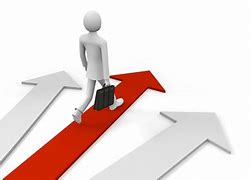 forward
ADVERB
Definition - in the direction that one is facing or travelling; towards the front
He started the engine and the car moved forward.
_______
fruit
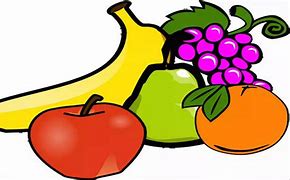 NOUN
Definition - the sweet and fleshy product of a tree or other plant that contains seed and can be eaten as food
Eat fresh fruit and vegetables.
_____
Let’s Practise and Apply.
Can you spot the spelling rule words and the challenge words?
FloodsWhen a measure of heavy rain falls every day, as it does during a monsoon, streams and rivers can’t carry away the rainwater fast enough.  The rivers fill up and then overflow, and water floods the land alongside the rivers.  This means that farmland, villages and towns get exposure to this water and end up beneath it. This can last sometimes for weeks or months and push the composure of farmers to their limits.  This ruins crops, such as fruits, and homes.
FloodsWhen a measure of heavy rain falls every day, as it does during a monsoon, streams and rivers can’t carry away the rainwater fast enough.  The rivers fill up and then overflow, and water floods the land alongside the rivers.  This means that farmland, villages and towns get exposure to this water and end up beneath it. This can last sometimes for weeks or months and push the composure of farmers to their limits.  This ruins crops, such as fruits, and homes.
Write this sentence as I dictate it to you.
[Speaker Notes: A measure of heavy rain can fall every day.]
Did you write it correctly?
Edit your work and make sure you have it correct.
Can you underline the spelling word that we have covered in this session?
A measure of heavy rain can fall every day.
Year 3  - Spring 2
Week 4 - Tuesday
[Speaker Notes: Revisit and review the words from previous teaching and challenge words  – I say, we say, you say
Ask children to write words only in their spelling book

Introduce the new spelling rule

Children to write the new spelling rule words and challenge words into books when the sentences are shown with the spelling word missing.

Read the extract with the class as choral reading.  Practise model of prosody etc.

Ask children to find the spelling words from the session in the text.

Then read allowed the chosen sentence for children to write fully in their books.

Show the extract and ask children to then edit their work to check they were correct in their dictation.]
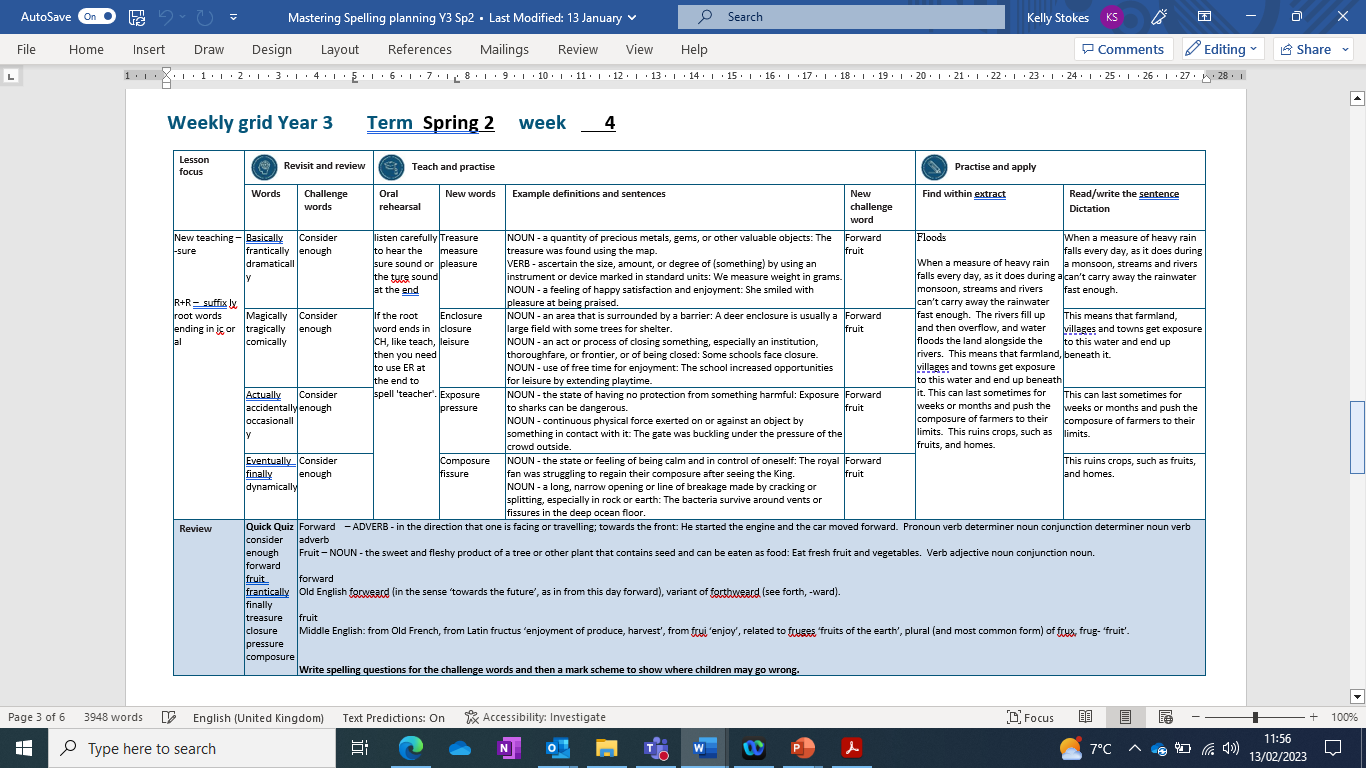 Let’s Revisit and Review…
Do you remember this challenge word?
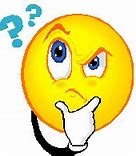 consider
VERB
Definition -think carefully about (something), typically before making a decision
________
We need to consider how to move forward.
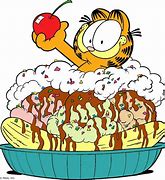 enough
DETERMINER
Definition - as much or as many as required
I have had enough food for lunch.
______
The suffix-ly
-ly
-lyCreating adverbs using the suffix –ly where the root word ends in ‘ic’.  Rule – ic + ally
-lyCreating adverbs using the suffix –ly where the root word ends in ‘al’.  Rule – al + ly
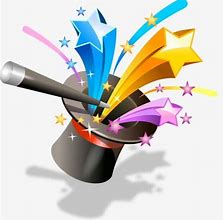 magically
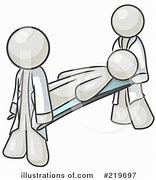 tragically
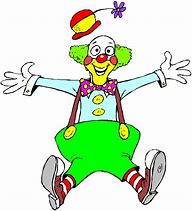 comically
Let’s Teach and Practise
Words ending in -sure
Listen carefully to hear the sure sound or the ture sound at the end.If the root word ends in CH, like teach, then you need to use ER at the end to spell 'teacher'
-sure
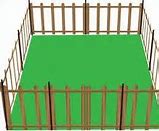 enclosure
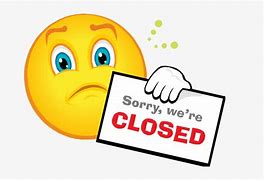 closure
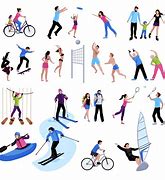 leisure
enclosure
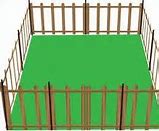 NOUN
Definition - an area that is surrounded by a barrier
closure
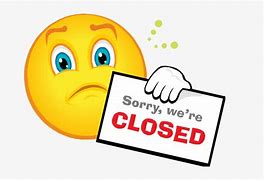 NOUN
Definition - an act or process of closing something, especially an institution, thoroughfare, or frontier, or of being closed
leisure
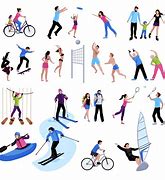 NOUN
Definition -  use of free time for enjoyment
A deer enclosure is usually a large field with some trees for shelter.
_________
Some schools face closure.
_______
The school increased opportunities for leisure by extending playtime.
_______
New CHALLENGE words.
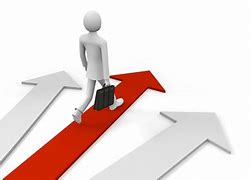 forward
ADVERB
Definition - in the direction that one is facing or travelling; towards the front
He started the engine and the car moved forward.
_______
fruit
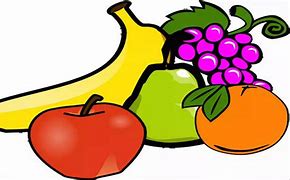 NOUN
Definition - the sweet and fleshy product of a tree or other plant that contains seed and can be eaten as food
Eat fresh fruit and vegetables.
_____
Let’s Practise and Apply.
Can you spot the spelling rule words and the challenge words?
FloodsWhen a measure of heavy rain falls every day, as it does during a monsoon, streams and rivers can’t carry away the rainwater fast enough.  The rivers fill up and then overflow, and water floods the land alongside the rivers.  This means that farmland, villages and towns get exposure to this water and end up beneath it. This can last sometimes for weeks or months and push the composure of farmers to their limits.  This ruins crops, such as fruits, and homes.
FloodsWhen a measure of heavy rain falls every day, as it does during a monsoon, streams and rivers can’t carry away the rainwater fast enough.  The rivers fill up and then overflow, and water floods the land alongside the rivers.  This means that farmland, villages and towns get exposure to this water and end up beneath it. This can last sometimes for weeks or months and push the composure of farmers to their limits.  This ruins crops, such as fruits, and homes.
Write this sentence as I dictate it to you.
[Speaker Notes: Towns get exposure to this rain water.]
Did you write it correctly?
Edit your work and make sure you have it correct.
Can you underline the spelling word that we have covered in this session?
Towns get exposure to this rain water.
Year 3  - Spring 2
Week 4 - Wednesday
[Speaker Notes: Revisit and review the words from previous teaching and challenge words  – I say, we say, you say
Ask children to write words only in their spelling book

Introduce the new spelling rule

Children to write the new spelling rule words and challenge words into books when the sentences are shown with the spelling word missing.

Read the extract with the class as choral reading.  Practise model of prosody etc.

Ask children to find the spelling words from the session in the text.

Then read allowed the chosen sentence for children to write fully in their books.

Show the extract and ask children to then edit their work to check they were correct in their dictation.]
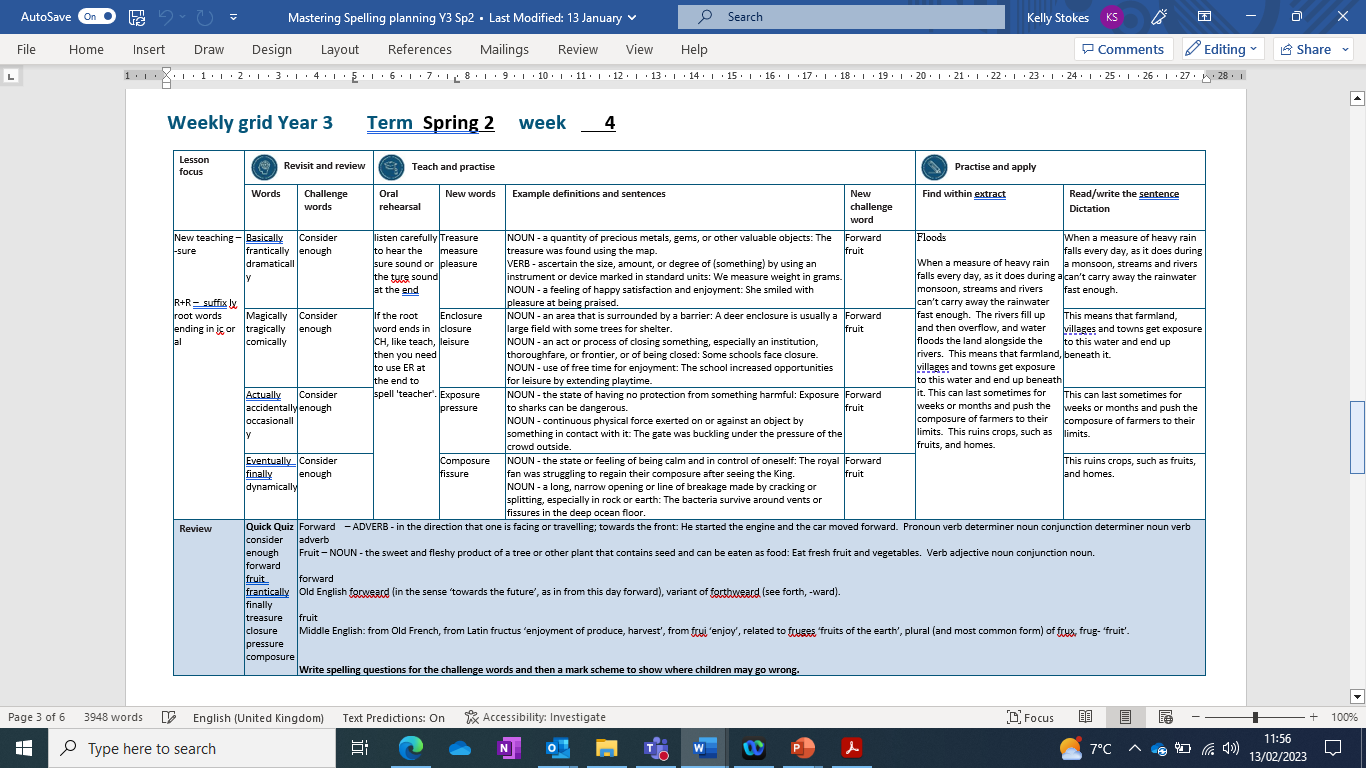 Let’s Revisit and Review…
Do you remember this challenge word?
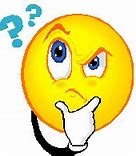 consider
VERB
Definition -think carefully about (something), typically before making a decision
________
We need to consider how to move forward.
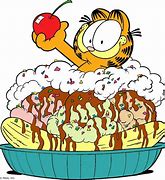 enough
DETERMINER
Definition - as much or as many as required
I have had enough food for lunch.
______
The suffix-ly
-ly
-lyCreating adverbs using the suffix –ly where the root word ends in ‘ic’.  Rule – ic + ally
-lyCreating adverbs using the suffix –ly where the root word ends in ‘al’.  Rule – al + ly
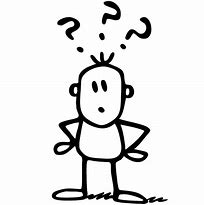 actually
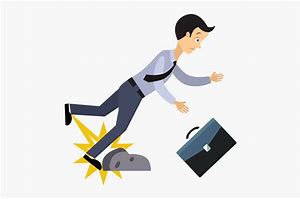 accidentally
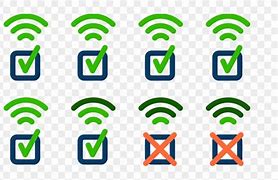 occasionally
Let’s Teach and Practise
Words ending in -sure
Listen carefully to hear the sure sound or the ture sound at the end.If the root word ends in CH, like teach, then you need to use ER at the end to spell 'teacher'
-sure
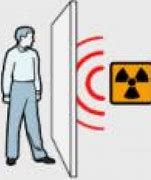 exposure
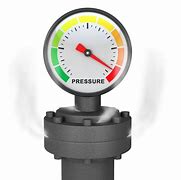 pressure
exposure
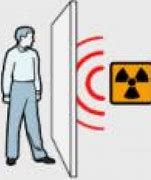 NOUN
Definition - the state of having no protection from something harmful
pressure
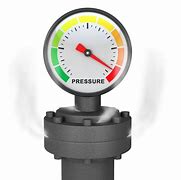 NOUN
Definition - continuous physical force exerted on or against an object by something in contact with it
Exposure to sharks can be dangerous.
________
The gate was buckling under the pressure of the crowd outside.
________
New CHALLENGE words.
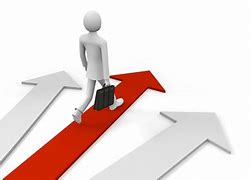 forward
ADVERB
Definition - in the direction that one is facing or travelling; towards the front
He started the engine and the car moved forward.
_______
fruit
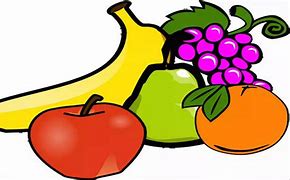 NOUN
Definition - the sweet and fleshy product of a tree or other plant that contains seed and can be eaten as food
Eat fresh fruit and vegetables.
_____
Let’s Practise and Apply.
Can you spot the spelling rule words and the challenge words?
FloodsWhen a measure of heavy rain falls every day, as it does during a monsoon, streams and rivers can’t carry away the rainwater fast enough.  The rivers fill up and then overflow, and water floods the land alongside the rivers.  This means that farmland, villages and towns get exposure to this water and end up beneath it. This can last sometimes for weeks or months and push the composure of farmers to their limits.  This ruins crops, such as fruits, and homes.
FloodsWhen a measure of heavy rain falls every day, as it does during a monsoon, streams and rivers can’t carry away the rainwater fast enough.  The rivers fill up and then overflow, and water floods the land alongside the rivers.  This means that farmland, villages and towns get exposure to this water and end up beneath it. This can last sometimes for weeks or months and push the composure of farmers to their limits.  This ruins crops, such as fruits, and homes.
Write this sentence as I dictate it to you.
[Speaker Notes: It pushed the composure of farmers to their limits.]
Did you write it correctly?
Edit your work and make sure you have it correct.
Can you underline the spelling word that we have covered in this session?
It pushed the composure of farmers to their limits.
Year 3  - Spring 2
Week 4 - Thursday
[Speaker Notes: Revisit and review the words from previous teaching and challenge words  – I say, we say, you say
Ask children to write words only in their spelling book

Introduce the new spelling rule

Children to write the new spelling rule words and challenge words into books when the sentences are shown with the spelling word missing.

Read the extract with the class as choral reading.  Practise model of prosody etc.

Ask children to find the spelling words from the session in the text.

Then read allowed the chosen sentence for children to write fully in their books.

Show the extract and ask children to then edit their work to check they were correct in their dictation.]
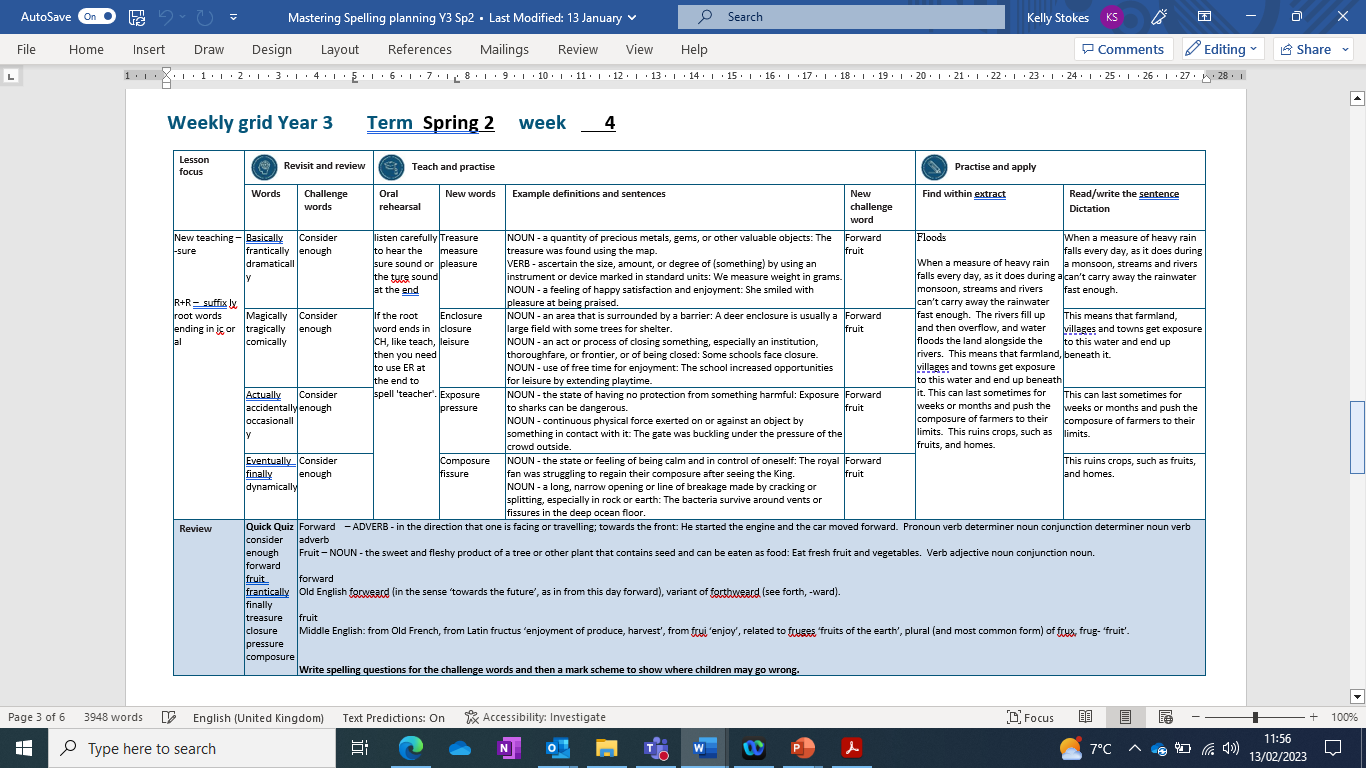 Let’s Revisit and Review…
Do you remember this challenge word?
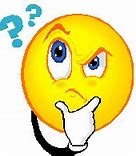 consider
VERB
Definition -think carefully about (something), typically before making a decision
________
We need to consider how to move forward.
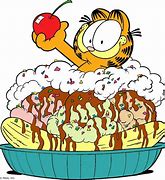 enough
DETERMINER
Definition - as much or as many as required
I have had enough food for lunch.
______
The suffix-ly
-ly
-lyCreating adverbs using the suffix –ly where the root word ends in ‘ic’.  Rule – ic + ally
-lyCreating adverbs using the suffix –ly where the root word ends in ‘al’.  Rule – al + ly
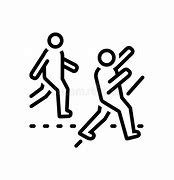 eventually
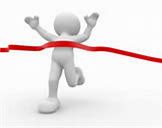 finally
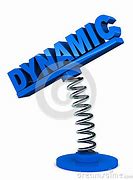 dynamically
Let’s Teach and Practise
Words ending in -sure
Listen carefully to hear the sure sound or the ture sound at the end.If the root word ends in CH, like teach, then you need to use ER at the end to spell 'teacher'
-sure
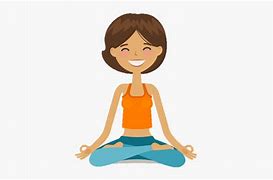 composure
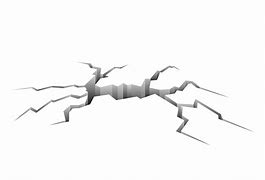 fissure
composure
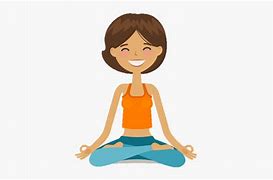 NOUN
Definition - the state or feeling of being calm and in control of oneself
fissure
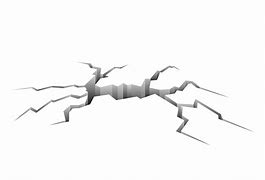 NOUN
Definition - - a long, narrow opening or line of breakage made by cracking or splitting, especially in rock or earth
The royal fan was struggling to regain their composure after seeing the King.
_________
The bacteria survive around vents or fissures in the deep ocean floor.
________
New CHALLENGE words.
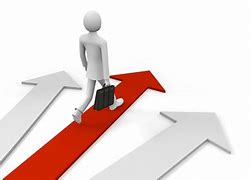 forward
ADVERB
Definition - in the direction that one is facing or travelling; towards the front
He started the engine and the car moved forward.
_______
fruit
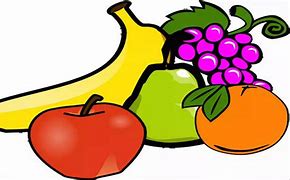 NOUN
Definition - the sweet and fleshy product of a tree or other plant that contains seed and can be eaten as food
Eat fresh fruit and vegetables.
_____
Let’s Practise and Apply.
Can you spot the spelling rule words and the challenge words?
FloodsWhen a measure of heavy rain falls every day, as it does during a monsoon, streams and rivers can’t carry away the rainwater fast enough.  The rivers fill up and then overflow, and water floods the land alongside the rivers.  This means that farmland, villages and towns get exposure to this water and end up beneath it. This can last sometimes for weeks or months and push the composure of farmers to their limits.  This ruins crops, such as fruits, and homes.
FloodsWhen a measure of heavy rain falls every day, as it does during a monsoon, streams and rivers can’t carry away the rainwater fast enough.  The rivers fill up and then overflow, and water floods the land alongside the rivers.  This means that farmland, villages and towns get exposure to this water and end up beneath it. This can last sometimes for weeks or months and push the composure of farmers to their limits.  This ruins crops, such as fruits, and homes.
Write this sentence as I dictate it to you.
[Speaker Notes: This ruins crops, such as fruits, and homes.]
Did you write it correctly?
Edit your work and make sure you have it correct.
Can you underline the spelling word that we have covered in this session?
This ruins crops, such as fruits, and homes.
Year 3  - Spring 2
Week 4 - Friday
[Speaker Notes: Click through the slides for all the R+R words for the week (both the focus and the challenge words)
Click through the slides for all the new learning this week]
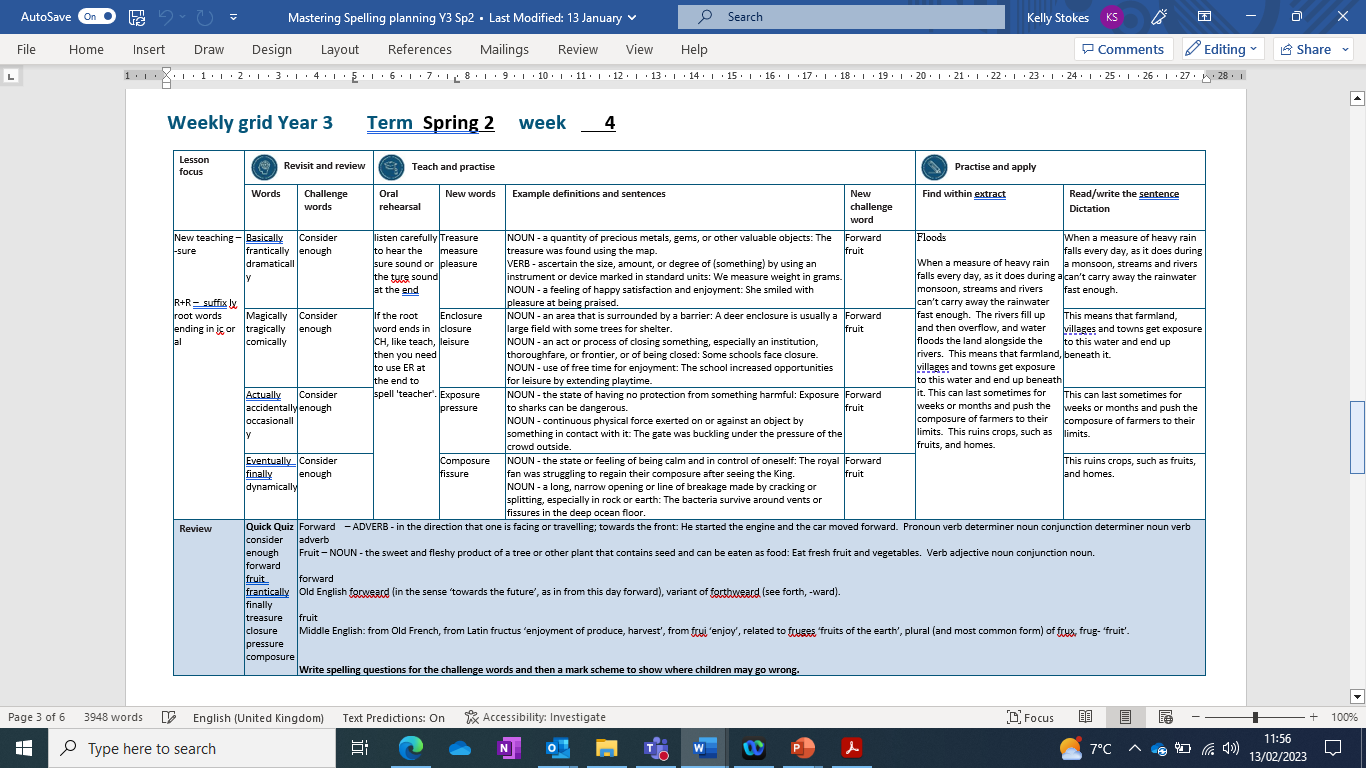 Old challenge words…
consider
enough
Old spelling rule words…
basically
frantically
dramatically
magically
tragically
comically
actually
accidentally
occasionally
eventually
finally
dynamically
New spelling rule words…
treasure
measure
pleasure
enclosure
closure
leisure
exposure
pressure
composure
fissure
New challenge words…
forward
fruit
Quick Quiz time…
[Speaker Notes: Say these words for the quiz
consider enough   forward   fruit  frantically finally treasure closure pressure composure]
Did you get them correct?
Edit your work.

consider enough   forward   fruit  frantically finally treasure closure pressure composure
Word class time…
He started the engine and the car moved forward.
Pronoun verb determiner noun conjunction determiner noun verb adverb
[Speaker Notes: Ask for these words to be classed]
Eat fresh fruit and vegetables.
Verb adjective noun conjunction noun
[Speaker Notes: Ask for these words to be classed]
Etymology 

The history of a word….
Forward

Old English forweard (in the sense ‘towards the future’, as in from this day forward), variant of forthweard (see forth, -ward).





Fruit

Middle English: from Old French, from Latin fructus ‘enjoyment of produce, harvest’, from frui ‘enjoy’, related to fruges ‘fruits of the earth’, plural (and most common form) of frux, frug- ‘fruit’.
Let’s investigate….

Write spelling questions for the challenge words and then a mark scheme to show where children may go wrong.